Прямая. Точка. Обозначение прямой.
Учитель начальных классов 
МАОУ «СОШ № 15» г. Альметьевска РТ. 
Гвоздикова Наталья Владимировна.
12456
89
ВСЕ ЛИ ЦИФРЫ ПО ПОРЯДКУ ВСТАЛИ В РЯД?
8910
123456
7
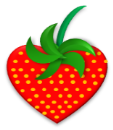 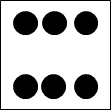 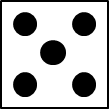 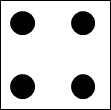 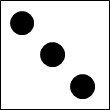 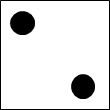 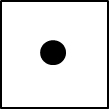 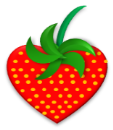 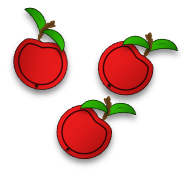 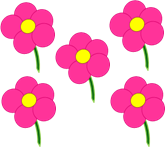 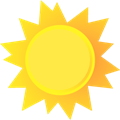 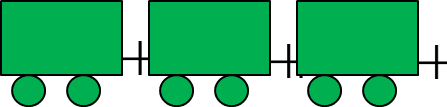 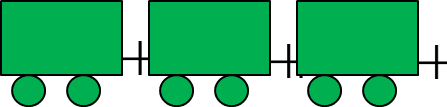 Поставить числовые карточки над рисунками так, чтобы число на карточке рассказывало, сколько предметов на рисунке
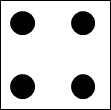 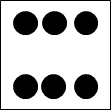 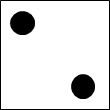 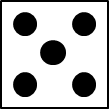 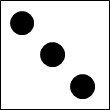 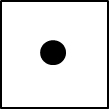 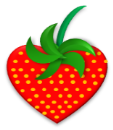 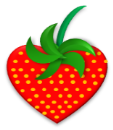 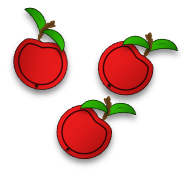 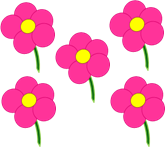 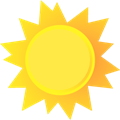 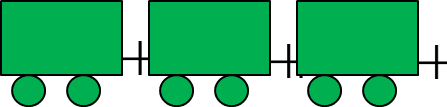 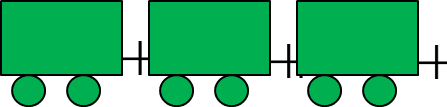 Поставить числовые карточки под рисунками так, чтобы число на карточке рассказывало, сколько предметов на рисунке
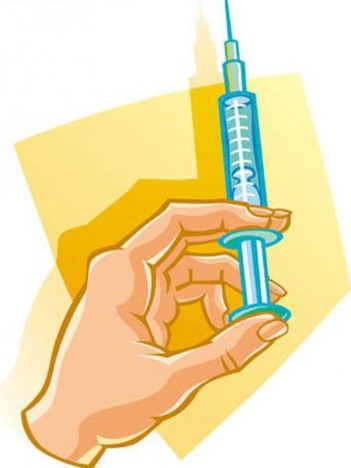 Доктор сделал мне укол,Братик капнул клей на пол, Мишку, моего соседа, Укусить оса успела.Так на фоне пустотыВсе оставили следы.- Что же это будет дети?- …..!
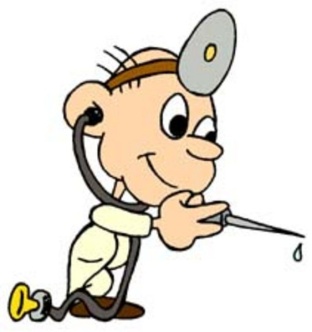 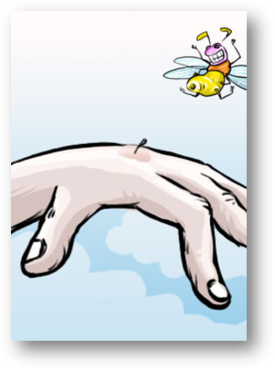 Жили по соседству две упрямых точки,
Общаться не хотели, вредничали очень.
Но карандашик добрый решил, что вместе -  лучше.
Пробегая мимо них он взял и соединил их и побежал дальше.  Теперь эти точки живут  дружно. А на чем они живут?
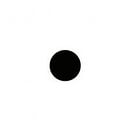 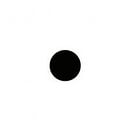 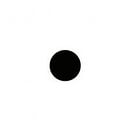 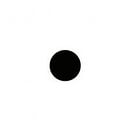 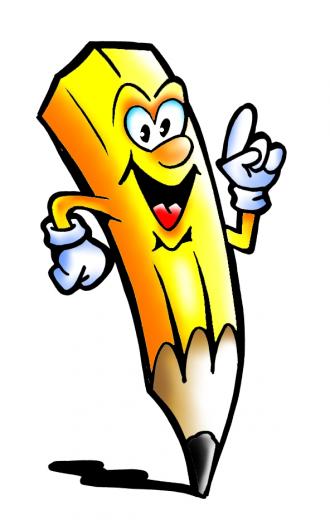 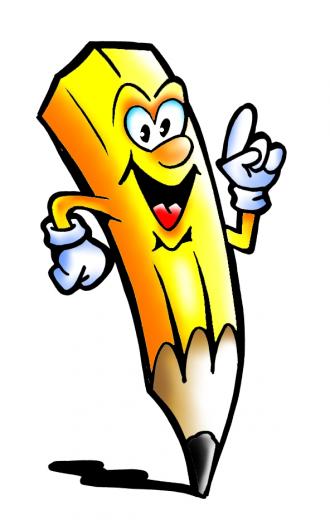 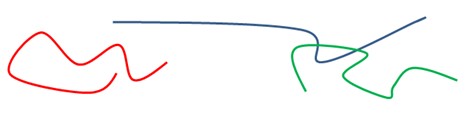 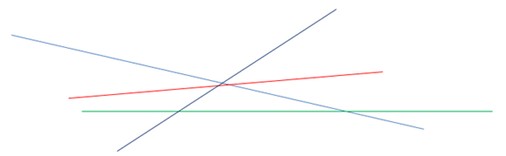 .
A
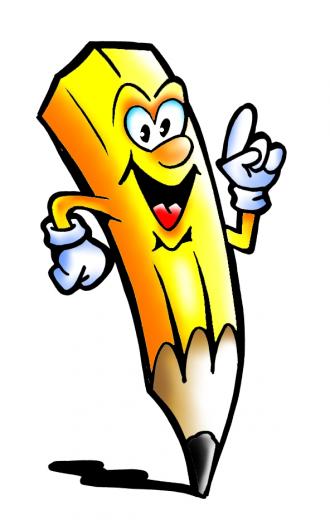 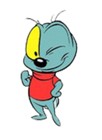 .
B
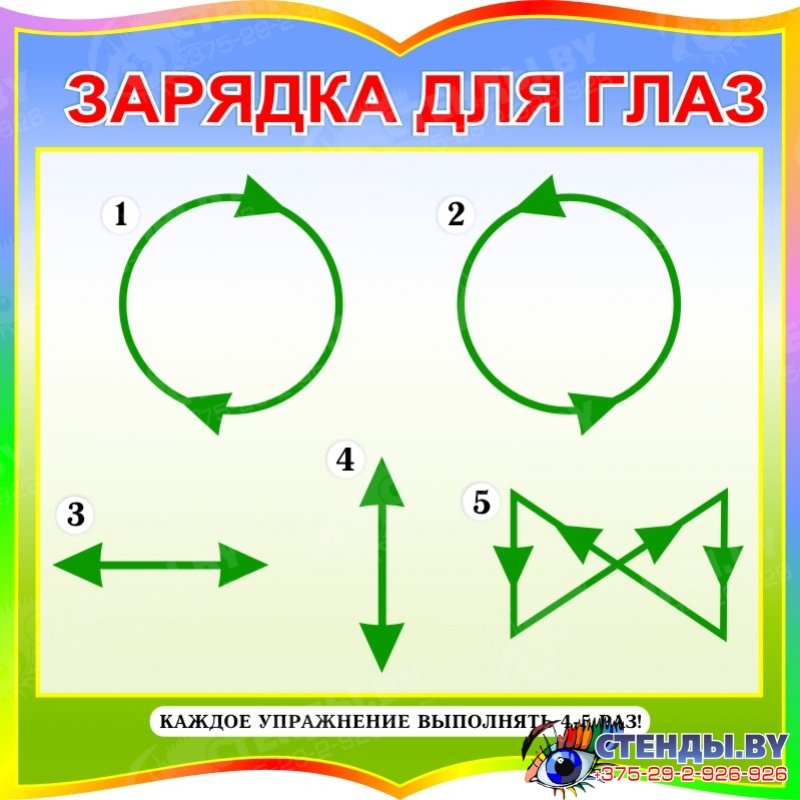 Задания
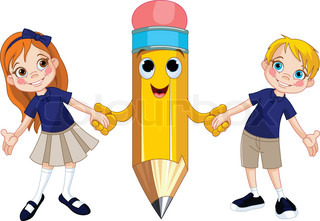 .
.
.
.
.
В
С
.
А
.
1. Сколько  точек на рисунке лежат на прямой? Сколько точек лежат вне прямой?
2. Поставьте одну точку О. проведите через неё несколько прямых.
3.  Поставить две точки и провести через них прямую.
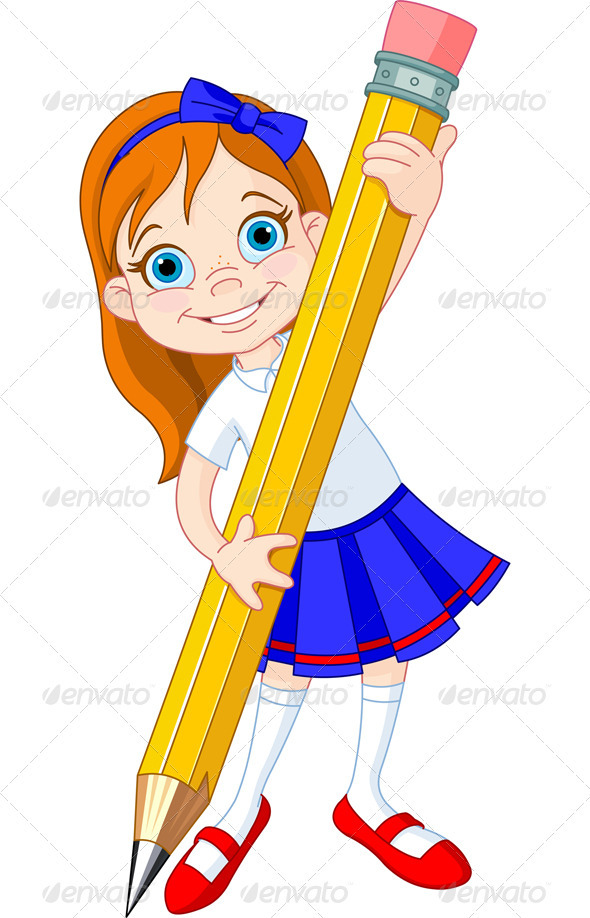 Молодцы!